IMPUESTO 
SOBRE 
LAS UTILIDADES 
DE LAS EMPRESAS
I.U.E.
CONTENIDO
Marco Legal
Principio de fuente
Hecho imponible
Sujetos pasivos
Exenciones
Estados Financieros
Determinación de la base imponible
Fechas de cierre
Formularios
MARCO LEGAL
LEY 843 T.O.V.
DS. 24051 (T.O.V.)
DS. 27190
DS. 29387
RND-10-008-11
RA- 05-0041-99
PRINCIPIO DE FUENTE
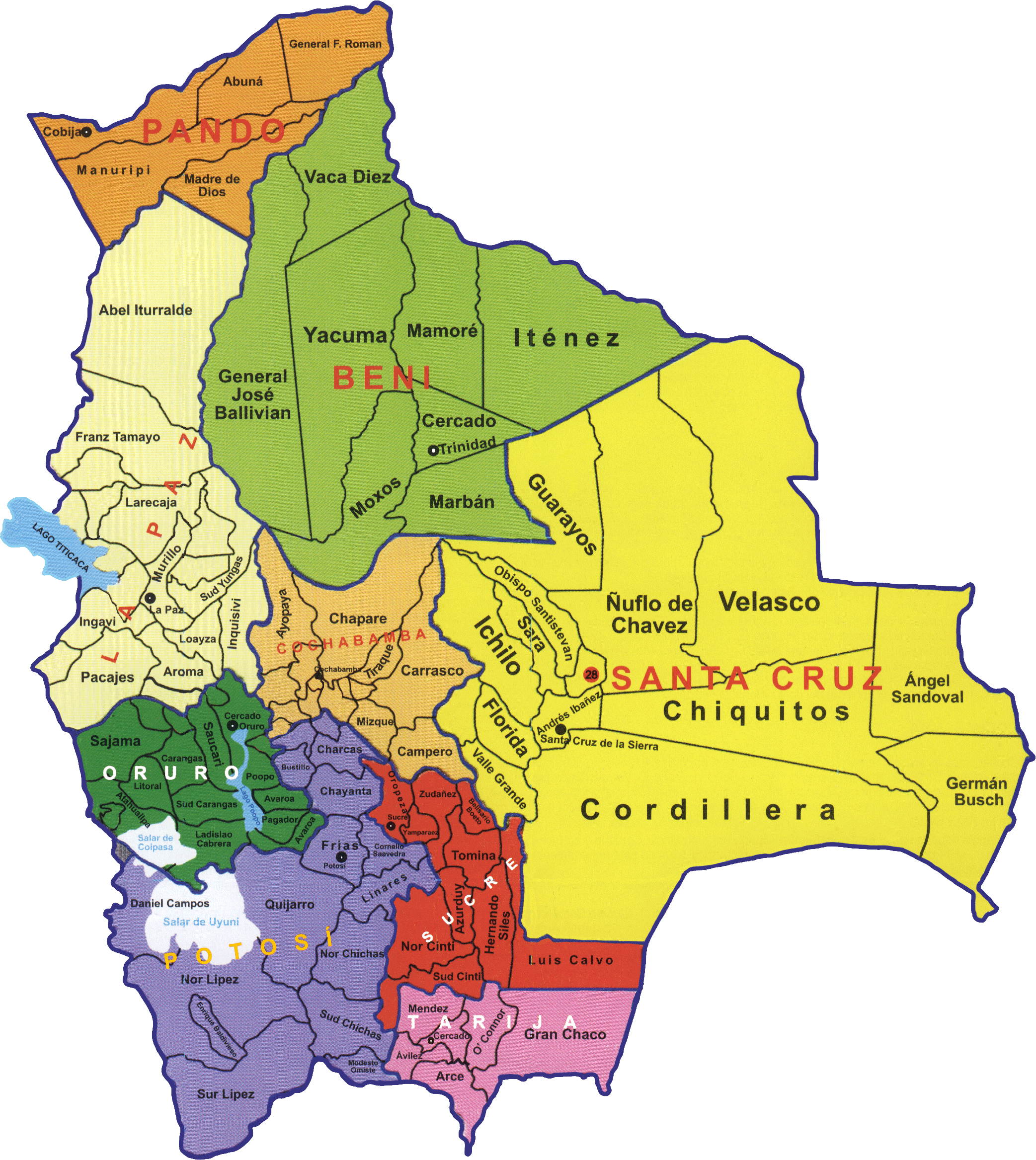 BIENES: SITUADOS, COLOCADOS O UTILIZADOS EN EL PAÍS
DERECHOS: EXPLOTADOS EN TERRITORIO NACIONAL
ACTIVIDADES: REALIZADAS EN TERRITORIO NACIONAL
PRINCIPIO DE FUENTE
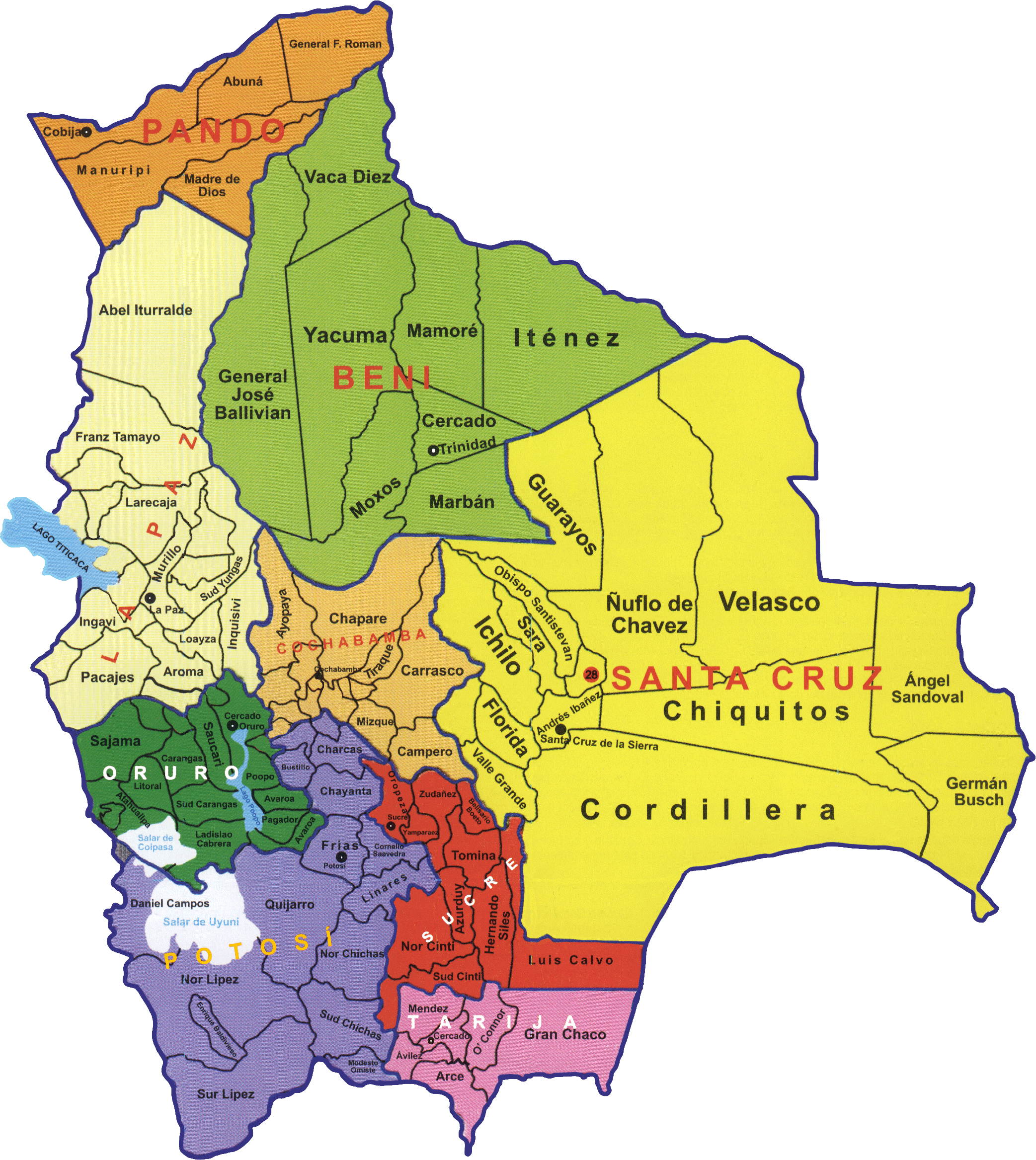 REMUNERACIONES O SUELDOS DE DIRECTORES POR ACTIVIDADES QUE REALICEN DESDE EL EXTERIOR PARA EMPRESAS BOLIVIANAS
HONORARIOS, RETRIBUCIONES O REMUNERACIONES POR PRESTACIONES DE SERVICIOS (CONSULTORÍA, ASESORAMIENTO DE TODO TIPO, ASISTENCIA TÉCNICA, INVESTIGACIÓN, PROFESIONALES Y PERITAJES), REALIZADOS DESDE O EN EL EXTERIOR, CUANDO LOS MISMOS TENGAN RELACIÓN CON LA OBTENCIÓN DE UTILIDADES DE FUENTE BOLIVIANA (LEY 2493, INCISO E ART. 4 DS 24051).
HECHO IMPONIBLE
Los no obligados a presentar registros contables (que no
realicen actividades comerciales), deben elaborar una Memoria Anual especificando los
ingresos y los gastos
El IUE se aplica sobre las utilidades resultantes 
de los Estados Financieros al cierre de cada gestión anual,  ajustadas de     acuerdo a Ley
Para profesiones liberales u oficios, se presume, sin admitir prueba en contrario, que la utilidad neta gravada equivale al 50% del monto total de los ingresos percibidos en la gestión.
SUJETOS PASIVOS
EMPRESAS PUBLICAS O PRIVADAS
EMPRESAS UNIPERSONALES
SOCIEDADES COMERCIALES Y DE HECHO
PROFESIONALES LIBRES
EMPRESAS MINERAS
EMPRESAS DE HIDROCARBUROS
EMPRESAS DE ENERGIA ELECTRICA
OTRAS
SUJETOS PASIVOS
SUJETOS OBLIGADOS A LLEVAR REGISTROS CONTABLES
NO OBLIGADOS A PRESENTAR REGISTROS CONTABLES
PROFESIONES LIBERALES
    U OFICIOS
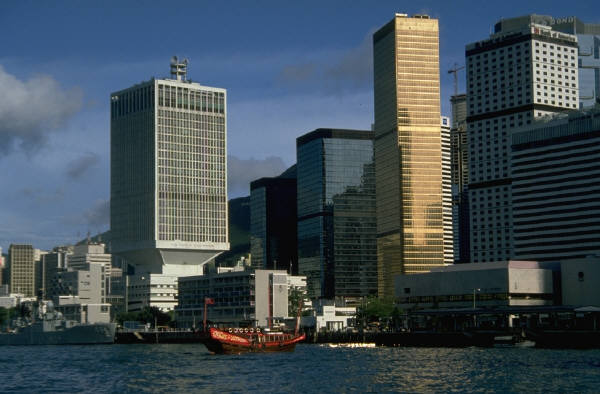 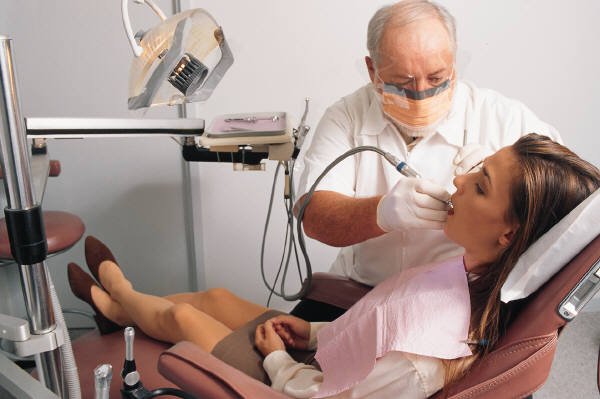 ENTIDADES SIN FINES DE LUCRO
Empresas comprendidas en el Código de Comercio, así como empresas unipersonales.
Las entidades exentas del IUE
Personas naturales independientes (se aplican presunciones).
EXENCIONES
CONDICIONES: 
Que no realicen actividades de intermediación financiera u otras comerciales, que por disposición de sus estatutos, la totalidad de sus ingresos y el patrimonio se destinen exclusivamente a los fines enumerados;
Que no se distribuyan directa o indirectamente entre sus asociados; y 
Que, en caso de liquidación, su patrimonio se distribuya entre entidades de igual objeto o se done a instituciones públicas.
(Art. 49 de la Ley 843 T.O.V. y Art. 5 del D.S. 24051)
ESTADOS FINANCIEROS
A) BALANCE GENERAL
B) ESTADO DE RESULTADOS - PÉRDIDAS Y GANANCIAS
C) ESTADOS DE RESULTADOS ACUMULADOS –
	ESTADO DE EVOLUCIÓN DEL PATRIMONIO
D) ESTADOS DE CAMBIOS DE LA SITUACIÓN FINANCIERA – 
	ESTADO DE FLUJO DE EFECTIVO
E) NOTAS A LOS ESTADOS FINANCIEROS
CONCEPTOS
DEDUCIBLES
DETERMINACIÓN DE LA 
UTILIDAD
DERECHOS
b) 	REMUNERACIONES AL FACTOR 
	TRABAJO
c) 	SERVICIOS
d) 	SERVICIOS FINANCIEROS
e) 	TRIBUTOS
f) 	GASTOS OPERATIVOS
DIFERENCIAS DE CAMBIO Y 
MANTENIMIENTO DE VALOR
h) 	PREVISIONES, PROVISIONES Y OTROS GASTOS
DEPRECIACIONES Y 
	AMORTIZACIONES
j)	PERDIDAS DE CAPITAL
CONCEPTOS DEDUCIBLES
CONDICION
GASTOS NECESARIOS PARA LA OBTENCIÓN DE LA UTILIDAD GRAVADA
REGLA GENERAL
VINCULADOS CON LA ACTIVIDAD GRAVADA
RESPALDADOS CON DOCUMENTOS ORIGINALES 
PERMITEN LA CONSERVACIÓN DE LA FUENTE
NO 
DEDUCIBLES
RETIROS PERSONALES
CONCEPTOS NO DEDUCIBLES
b) TRIBUTOS ORIGINADOS 
	ADQUISICION DE BS. DE CAPITAL
c) SERVICIOS PERSONALES SIN RC IVA
d) IUE
e)	AMORTIZACIONES (SALVO PRECIO)
f) DONACIONES (+ 10 % UT. IMP.)
g) PREVISIONES Y RESERV. NO 
	LEGAL.
h) DEPRECIACIONES X REVALUOS
PERDIDAS X OPER. ILICITAS
j)	INTERESES EN EXCESO
DETERMINACIÓN DE LA UTILIDAD
Utilidad contable
Más:
Gastos no deducibles
Menos:
Ingresos no gravados
Pérdida de la gestión anterior 
actualizada
Menos:
Utilidad Neta Imponible
IUE 25%
BENEFICIARIOS DEL EXTERIOR
Utilidad neta gravada presunta
50% del monto total pagado o remesado
ACTIVIDADES PARCIALMENTE REALIZADAS EN EL PAÍS
Utilidad neta gravada presunta
16% de los ingresos brutos obtenidos en el país.
REMESAS ACTIVIDADES PARCIALMENTE REALIZADAS EN EL PAÍS
Utilidad neta gravada presunta
12% de los ingresos brutos obtenidos en el país 
(Saldo de la presunción).
CONTRATOS CON EMPRESAS DEL EXTERIOR (APREEP)
Utilidad neta gravada presunta
50% del 20% de los ingresos brutos obtenidos en el país.
RETENCIONES POR OPERACIONES SIN FACTURA
Utilidad neta gravada presunta
50% de los ingresos brutos obtenidos.
(prestación de servicios).
Utilidad neta gravada presunta
20% de los ingresos brutos obtenidos 
(compra de bienes).
FECHAS DE CIERRE DE GESTIÓN
INDUSTRIALES, 
CONSTRUCTORAS Y
PETROLERAS
CIERRE 31 DE 
MARZO
PAGO DEL IMPUESTO 29 DE JULIO
CIERRE 30 DE
 JUNIO
GOMERAS
CASTAÑERAS
AGRÍCOLAS
GANADERAS Y
AGROINDUSTRIALES
PAGO DEL IMPUESTO 28 DE 
OCTUBRE
PLAZO 120 DÍAS POSTERIORES AL CIERRE DE GESTIÓN
FECHAS DE CIERRE DE GESTIÓN
CIERRE 30 DE
 SEPTIEMBRE
EMPRESAS MINERAS
PAGO DEL IMPUESTO 28 DE ENERO
EMPRESAS BANCARIAS, 
DE SEGUROS, COMERCIALES
SERVICIOS, PROFESIONALES
INDEPENDIENTES  Y OTRAS
CIERRE 31 DE 
DICIEMBRE
PAGO DEL IMPUESTO 30 DE ABRIL
PLAZO 120 DÍAS POSTERIORES AL CIERRE DE GESTIÓN
FORMULARIOS
500 	Contribuyentes con Registros Contables
510 	Contribuyentes que ejercen Profesiones liberales u oficios
520 	Contribuyentes no obligados a presentar registros 			contables
530 	Beneficiarios del Exterior 
541	Utilidad Neta Presunta por actividades parcialmente 			realizadas en el País.
550 	Remesas al Exterior por actividades parcialmente realizadas 		en el País 
560 	Exenciones El Alto
570	Retenciones
FORMULARIOS
580	Sector Minero
590	Sector pequeña minería 
591	Remesas al Exterior según Convenios Internacionales
593	Consolidación anticipos al IUE-M
594	Retenciones de Anticipos a Proveedores (Empresas 			Mineras) y/o Pagos de Anticipos
595	Alícuota adicional a las utilidades extraordinarias por 			actividades extractivas de recursos naturales no 			renovables
605 Presentación de Estados financieros o Memoria Anual
3050 Pagos por retenciones a beneficiarios del exterior.
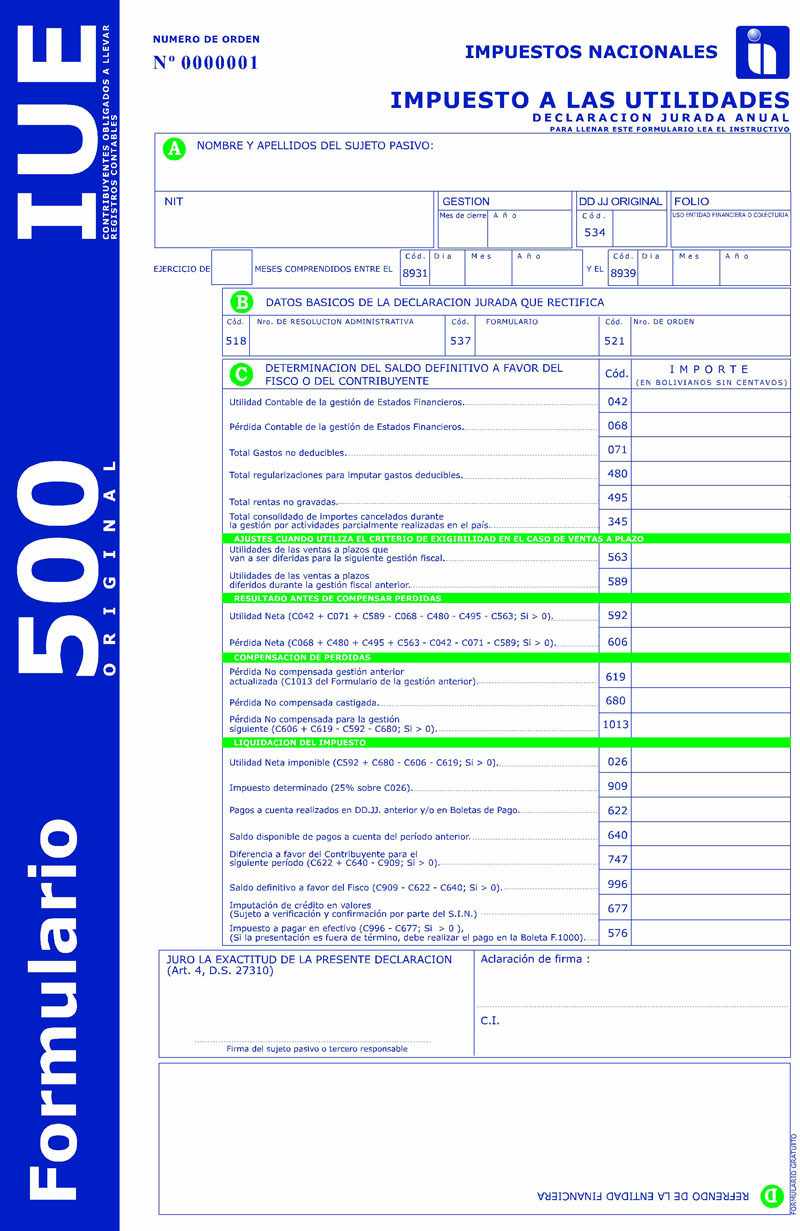 FORMULARIOS
EXISTE LA OBLIGACIÓN DE PRESENTAR DD.JJ. (FORM. 500 ó EL QUE CORRESPONDA), INCLUSO CUANDO EL CONTRIBUYENTE:
 		A) TENGA PERDIDA
		B) NO TENGA MOVIMIENTO
		C) ESTE EXENTO DEL IUE

	NOTA: INSTITUCIONES DEL SECTOR PÚBLICO NO DEBEN FORMALIZAR LA EXENCIÓN NI PRESENTAR LAS DD.JJ.
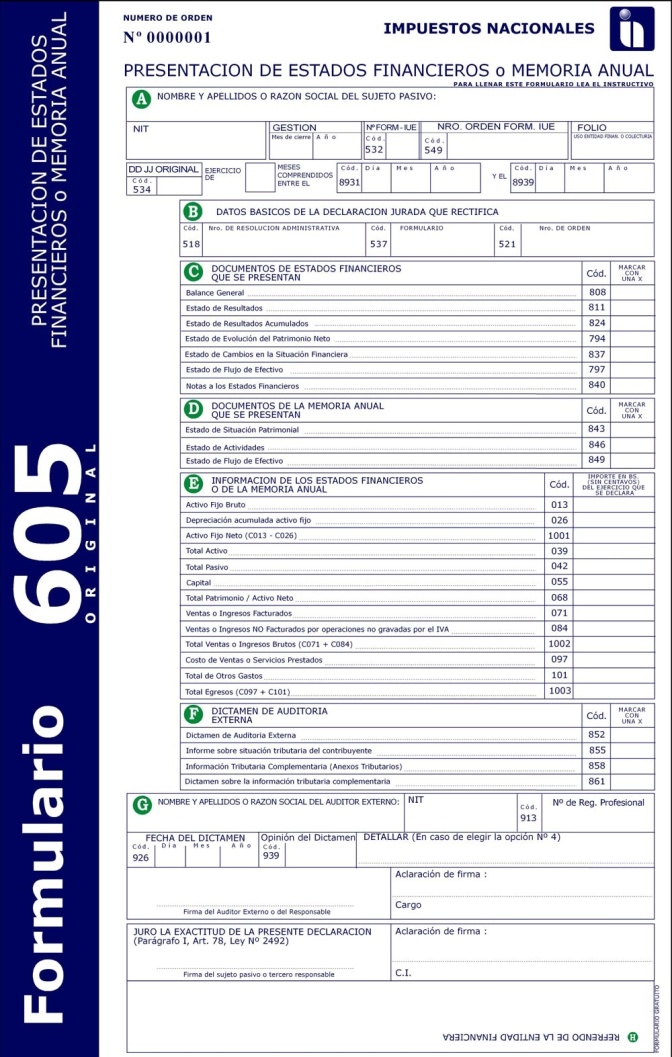 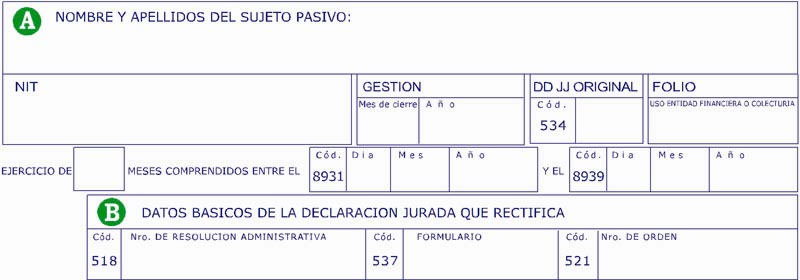 INDUSTRIA Y COMERCIO LA SALVADORA S.A.
121025030
X
12    2  0  0 6
12
01   01   2006
31   12   2006
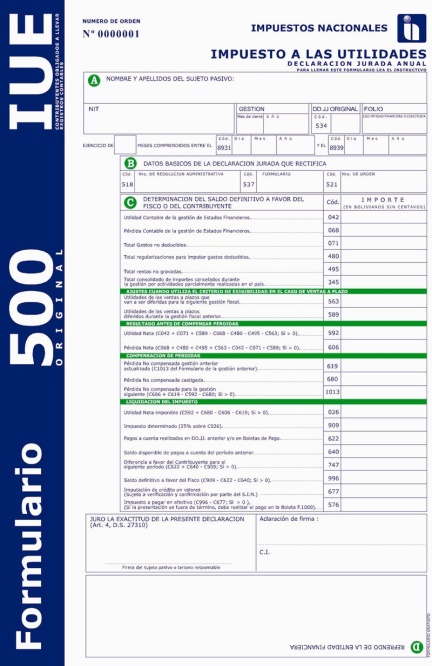 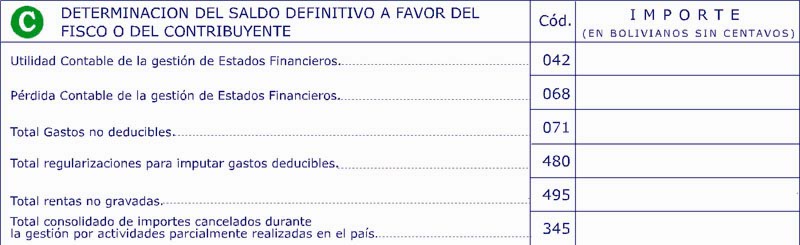 673.270.-
168.754.-
292.394.-
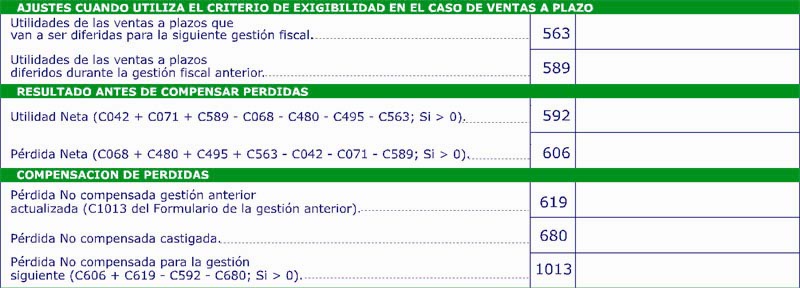 549.630.-
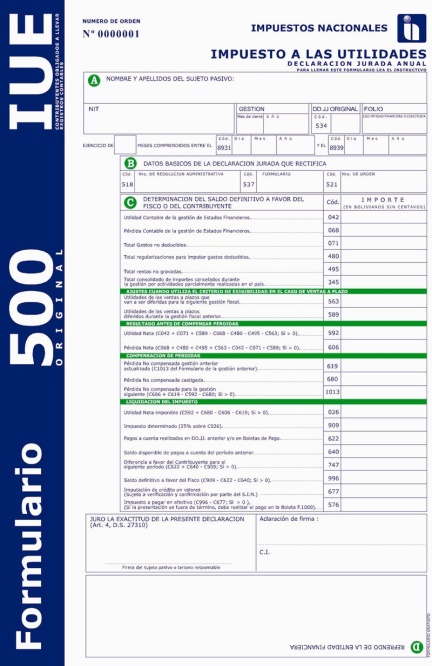 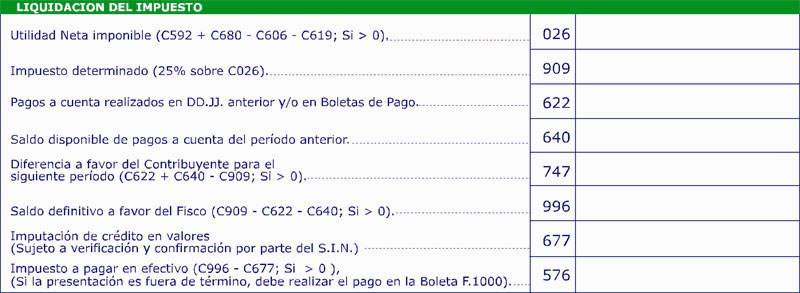 549.630.-
137.408.-
137.408.-
137.408.-
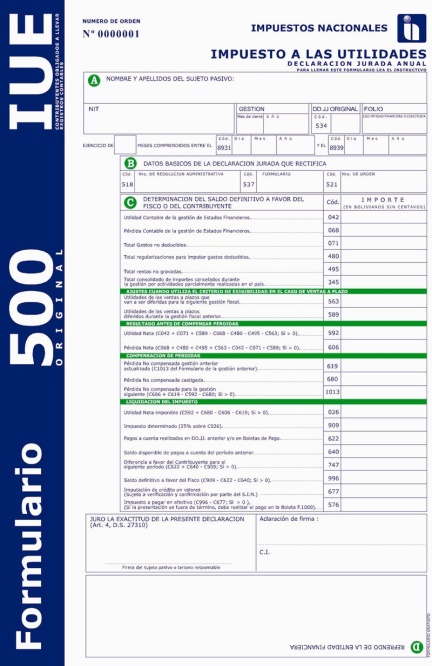 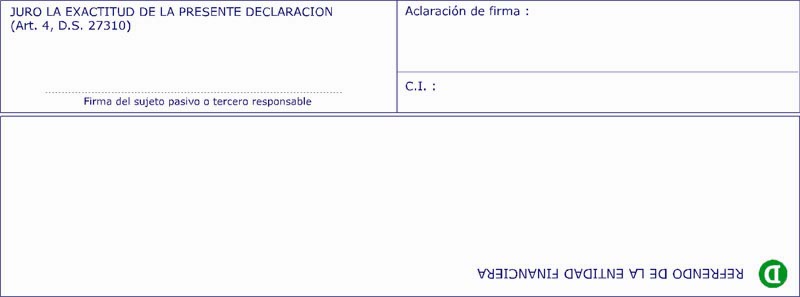 Lic. Waldo Quintanilla Peñarrieta – Socio
1510164 LP
GRACIAS POR SU ATENCIÓN